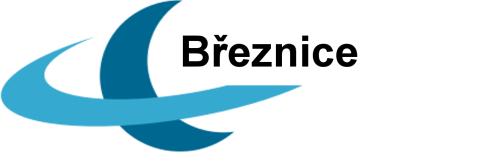 Infokanál obce Březnice
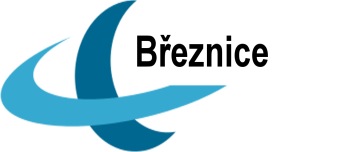 Úřední hodiny Obecního úřadu Březnice:
Tel: 577 991 165
Pondělí		8.00 -  17.00
Úterý			8.00 -  15.00
Středa			8.00 -  17.00
Čtvrtek		---------------
Pátek	 		13.00 – 15.00
Ve dnech 30.05. - 03.06. (pondělí - pátek) bude probíhat oprava výtluků místních komunikací (frézování vozovky a pokládka nového asfaltu). Prosíme - dbejte zvýšené opatrnosti při průjezdu obcí. Děkujeme za 		pochopení.
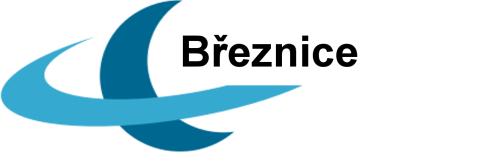 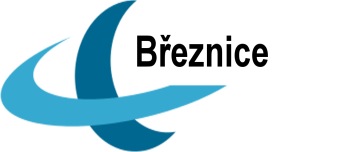 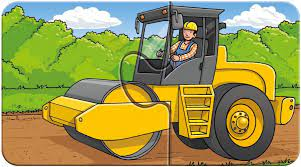 Společnost eg.d (dříve EO.N) oznamuje přerušení dodávky elektrické energie
Pátek 03.06.2022 od 09:00 do 11:00
Dolní konec – od parku u Chalupového + Zeťův žleb + pravá strana u hlavní cesty (směr ze Zlína)
Přesný výčet čísel popisných je na www stránkách obce a ve vývěsce u parku
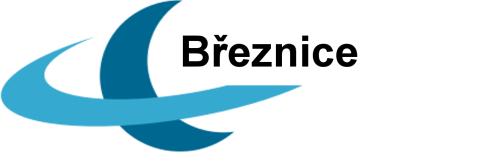 Společnost eg.d (dříve EO.N) oznamuje přerušení dodávky elektrické energie
Pátek 03.06.2022 od 12:00 do 14:00
Horní konec – od zatáčky pod točnou  + po obou stranách nad točnou.
Přesný výčet čísel popisných je na www stránkách obce a ve vývěsce na točně
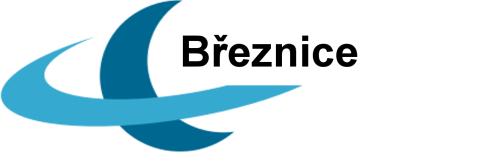 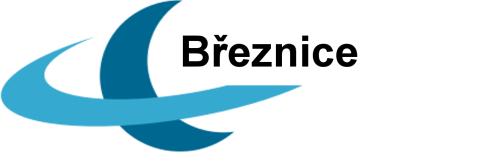 Poplatky za hrobová místa už se vybírají, a to 
pouze v pondělí a středu 
od 8 -12 a 13 – 17 hodin. 
Prosím nechoďte v jiné dny!!!
Orientační cena dvojhrobu je do 3.000,- Kč. Můžete platit hotově nebo kartou.
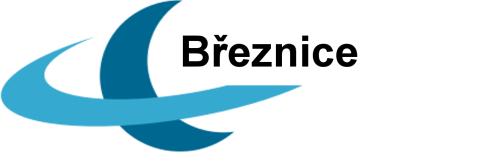 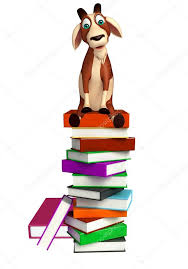 Dne 11.6.2022 bude knihovna otevřena 
od 9 – 10 hodin.
Dne 18.6.2022 bude 
knihovna zavřená.
Děkuji za pochopení
Irena Haluzová
knihovnice
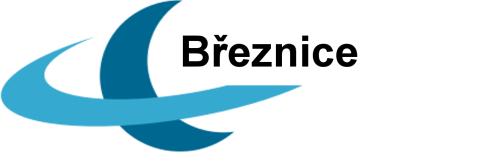 Pracovní
příležitost
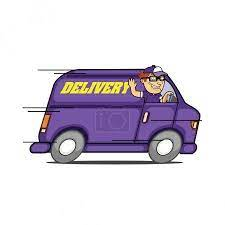 Společnosti ADIP, spol. s r. o. hledá do přátelského kolektivu kolegu na pozici: 
ŘIDIČ pro automobil do 7,5 t – LETNÍ BRIGÁDA

POŽADUJEME: ŘP sk. B + samostatnost a důslednost
TERMÍN BRIGÁDY: červenec a srpen
MÍSTO VÝKONU PRÁCE: Březnice u Zlína
KONTAKT: Tomáš Kadlčík, tel.: 606 781 206
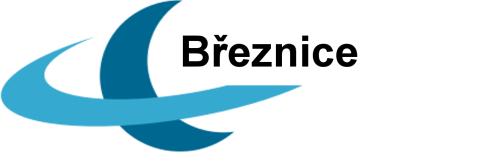 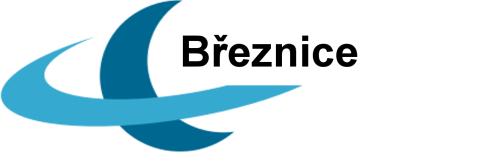 REKLAMA
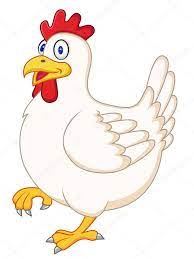 Firma:  Společenství kominíků a topenářů bude provádět v naší obci revize kotlů na tuhá paliva. 
Dále pak provádí revize, kontroly a čištění komínů, kontroly kotlů na plynná paliva.
 Termín revizí a kontrol se uskuteční v ÚTERÝ  7.6.2022
 -cena za kontrolu a čištění komínu je 400 Kč
-cena za kontrolu a čištění plynového kotle je od 400 Kč
-cena za revizi kotle na tuhá paliva je 950 Kč
 Zájemci se mohou objednat telefonicky na telefonním čísle: 608 748 989
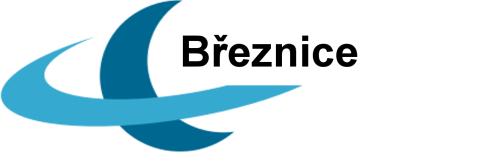 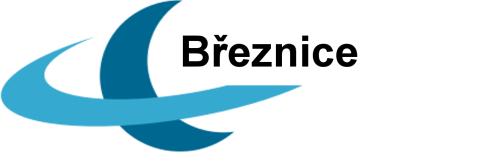 Nabídka jazykových kurzů
ŠPANĚLŠTINA a ANGLIČTINA Lekce - 
Březůvky (osobně) i kdekoliv jinde přes SKYPE.
Po 12 letech pobytu na Mallorce, umím velmi dobře španělsky, dávám lekce španělštiny i konverzaci. 
Učím také ANGLIČTINU pro začátečníky a mírně pokročilé.
Kontaktujte mě na tel. 605802419 nebo 
na email blanka.s@email.cz
Zelenina Juvita Uherský Brod bude v úterý 31.5. u OÚ od 11:30 do 11:50, na točně od 12:00 do 12:10 a na zastávce u FILIPA od 12:15 prodávat: čerstvé jahody, Slovenské rajčata, papriky, okurky, ředkvičky, kedlubny dále konzumní brambory, nový česnek, cibuli, jablka a další ovoce a zeleninu. Dále nabízíme žampiony, hlívu ústřičnou, olejové svíčky a med.
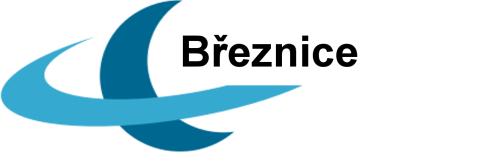 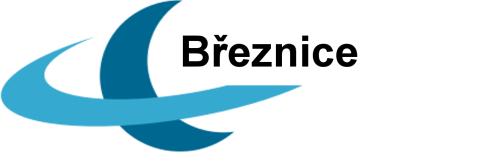 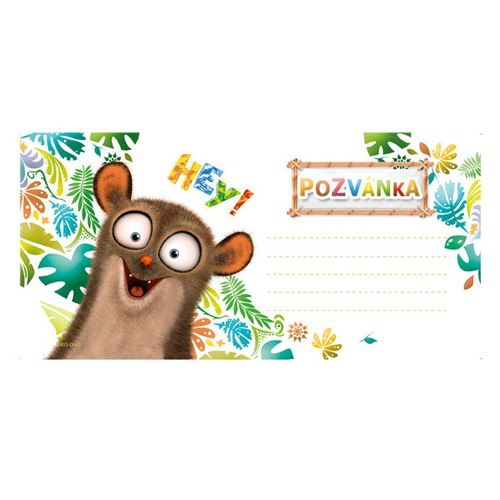 Pozvánky
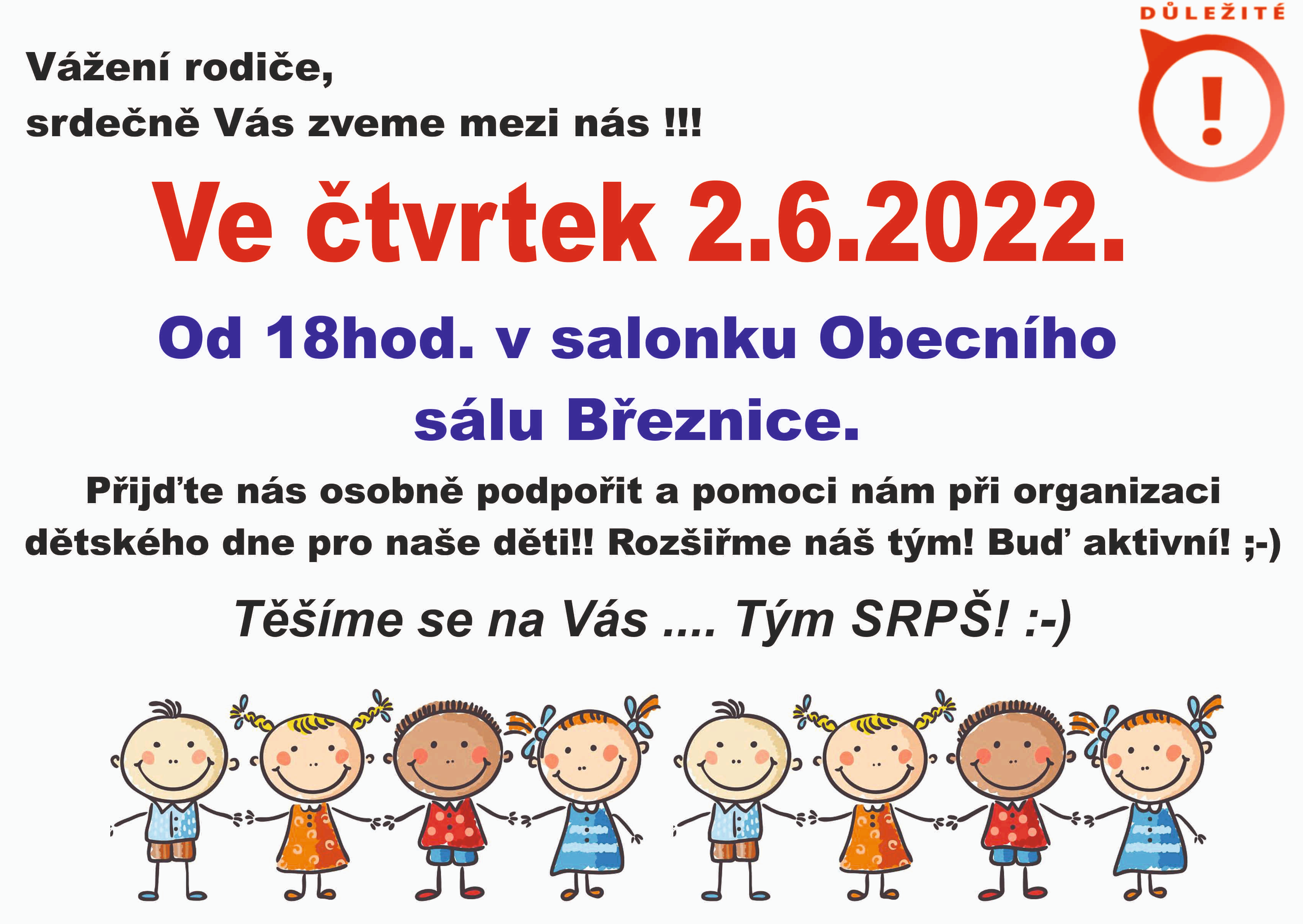 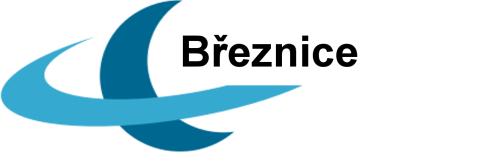 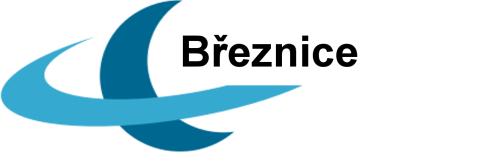 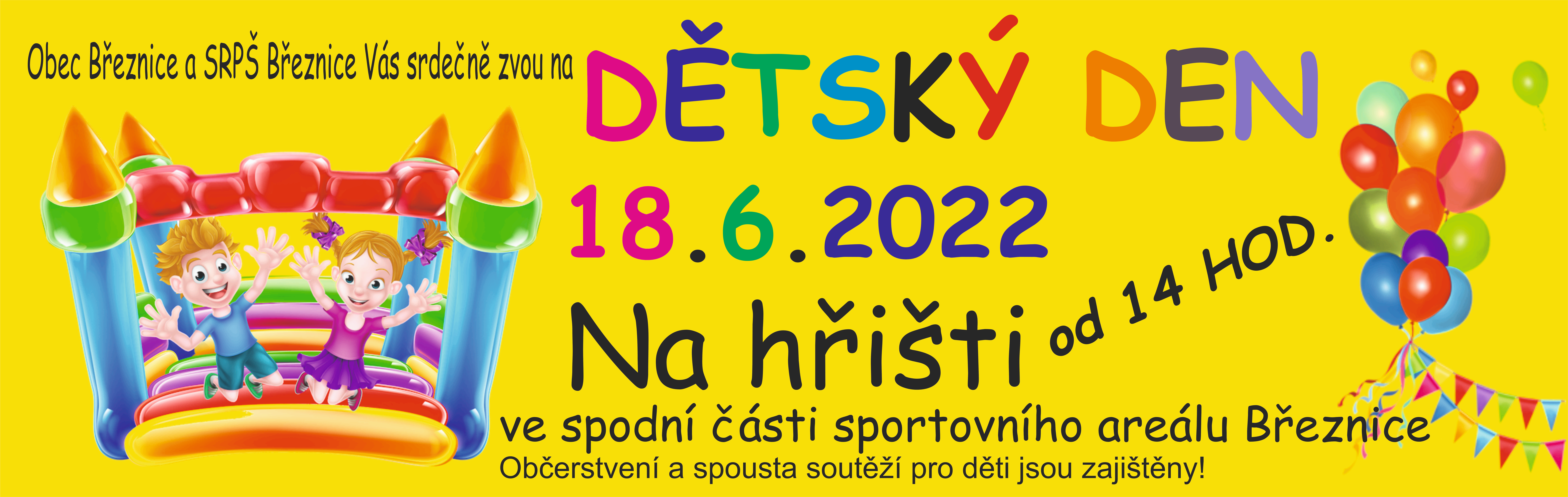 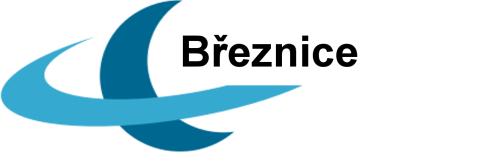 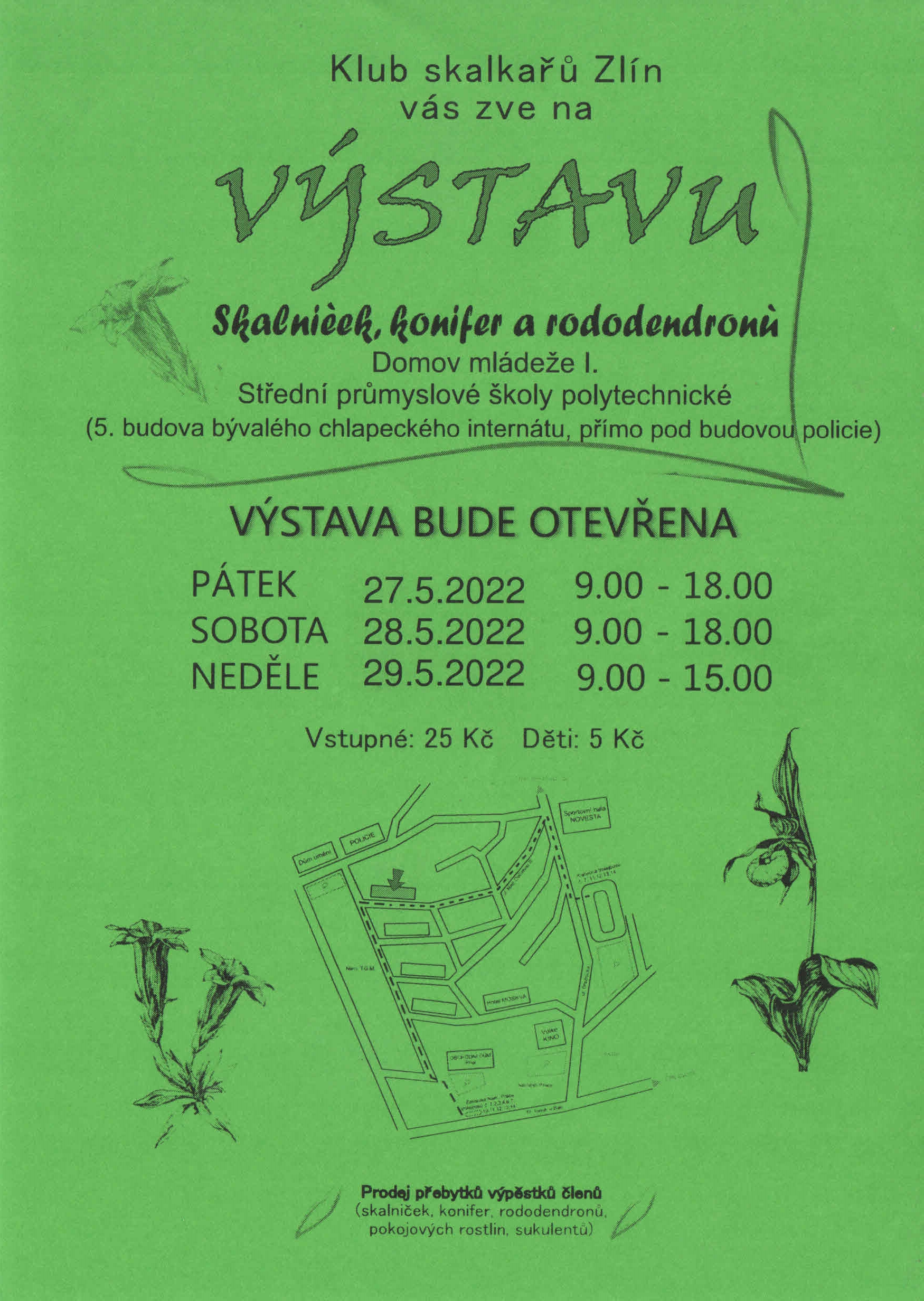 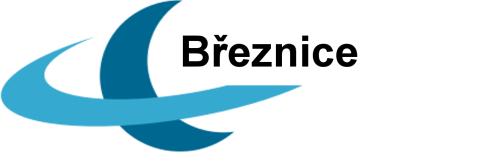 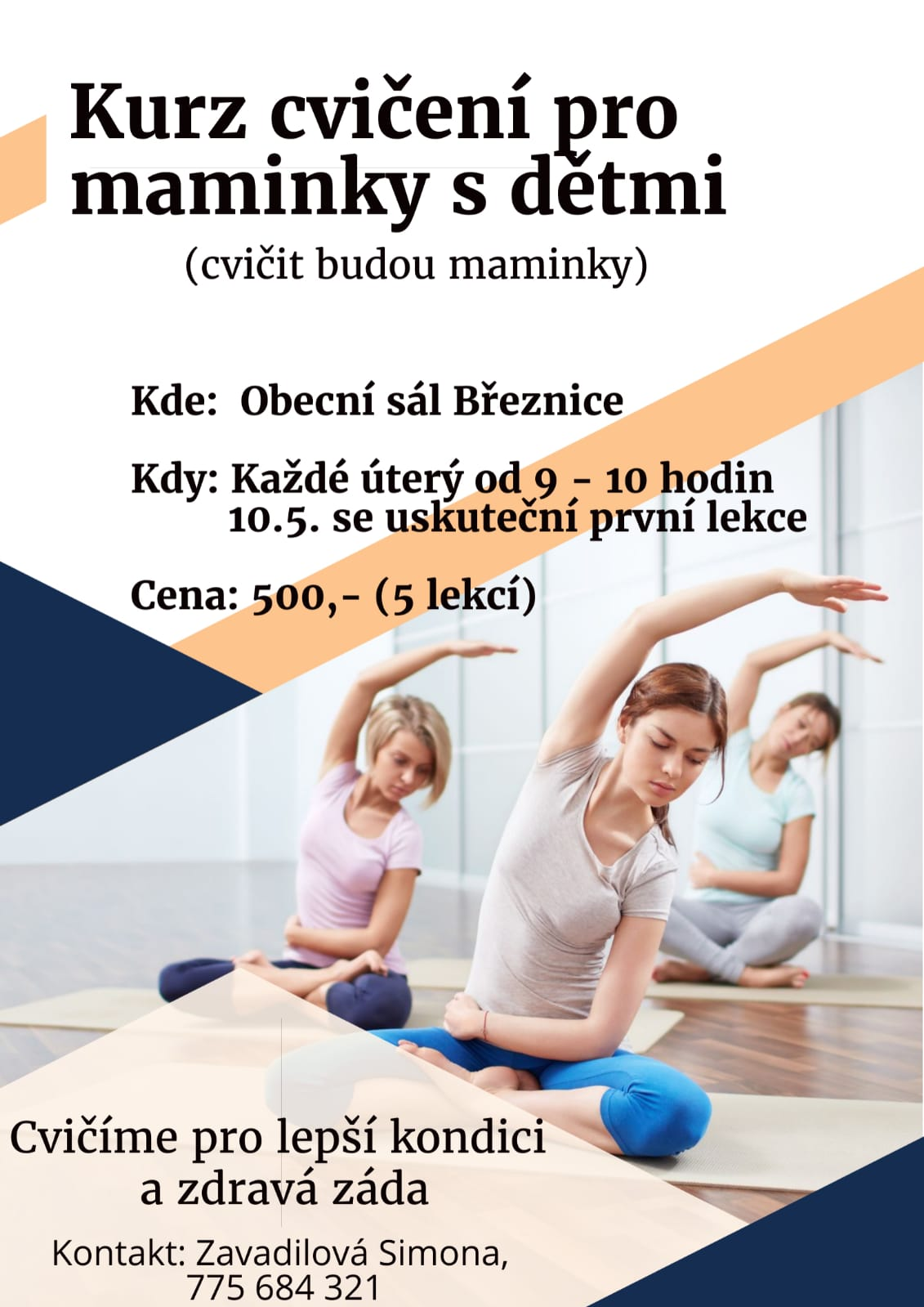 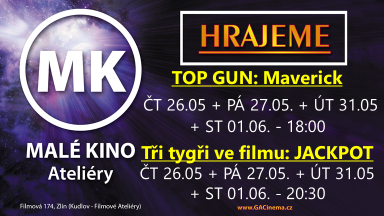 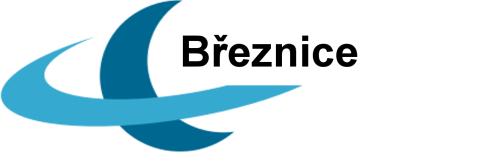 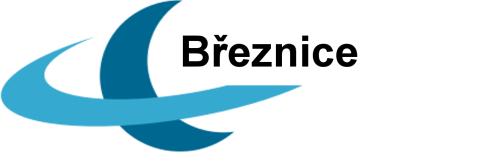 Sport
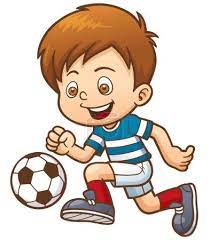 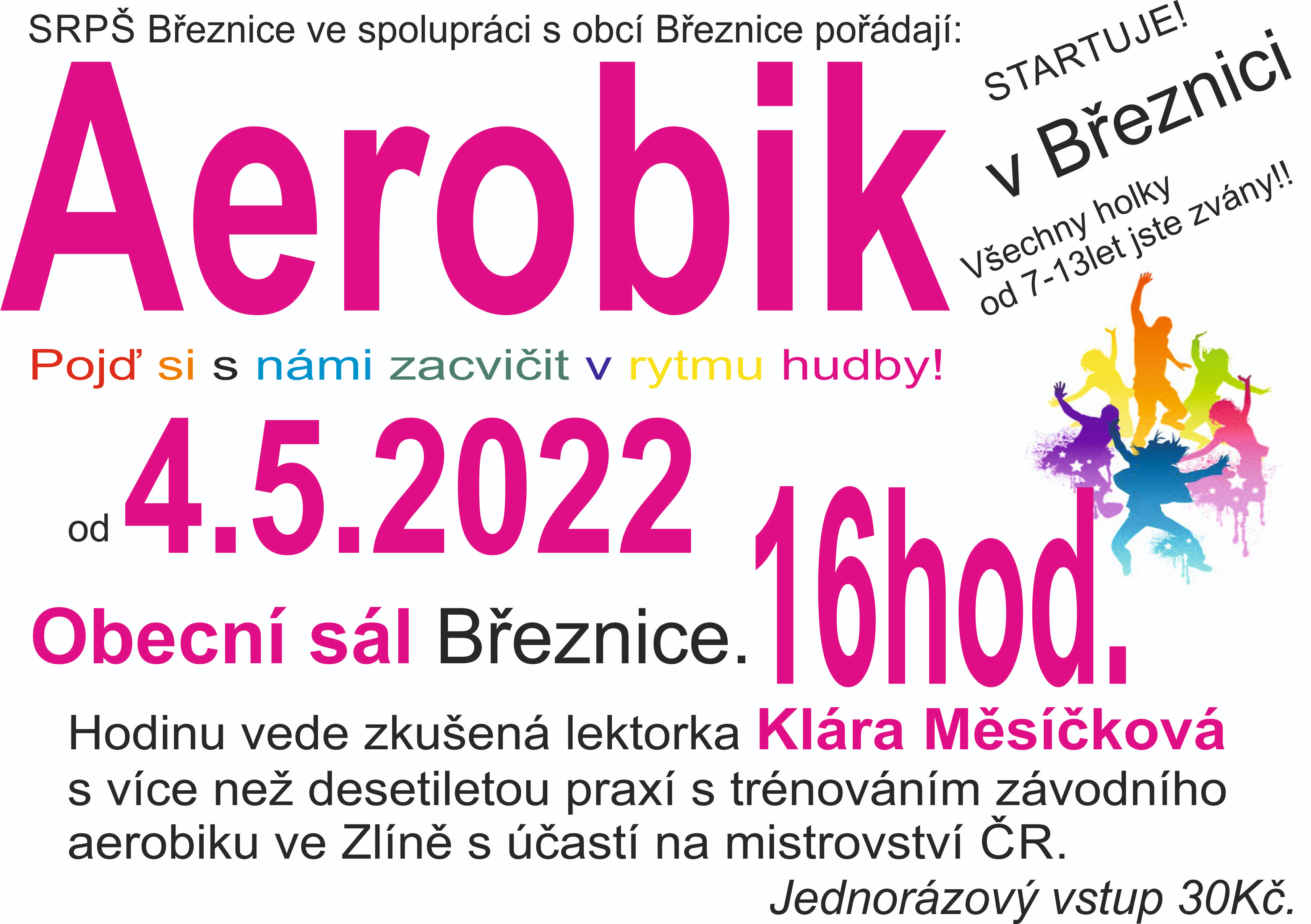 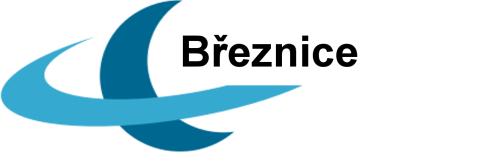 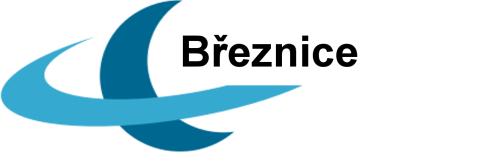 Mistrovské zápasy SK Březnice:
Muži:  Louky - SK Březnice 0:3
Dorost: SK Březnice – Ludkovice 1:3
Žáci: SK Březnice – Tečovice 3:0
Přípravka: Lukov - Březnice 2:7
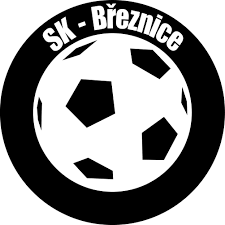 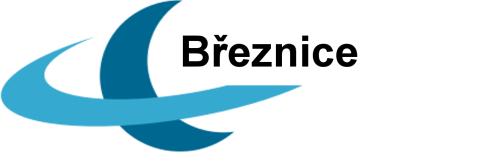 Mistrovské zápasy SK Březnice:
MUŽI: neděle 29.05.2022 - začátek 17:00
SK Březnice - Kostelec
DOROST: sobota 28.05.2022 – začátek 14:00
SK Březnice - Štípa
ŽÁCI: neděle 29.05.2022 – začátek 14:30
Hř. Újezd - SK Březnice
PŘÍPRAVKA: středa 01.06.2022 – začátek 17:00
Tečovice - SK Březnice
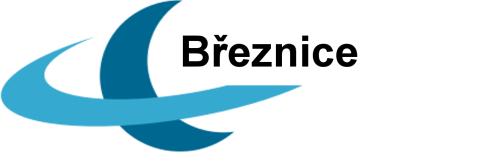 ODPADY
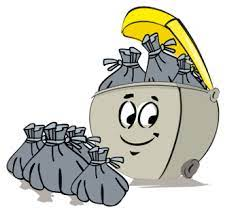 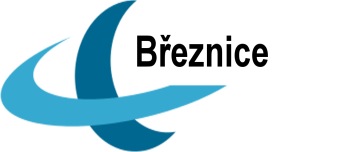 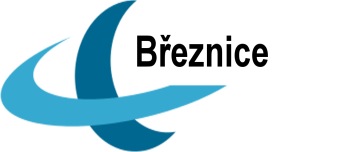 Odvoz plastů proběhne 
Ve čtvrtek 02.06.2022 
  Pytle s plasty nachystejte
    prosím ráno před Vaše 	nemovitosti, kam zajíždějí 	svozové vozy 					  	Technických služeb 
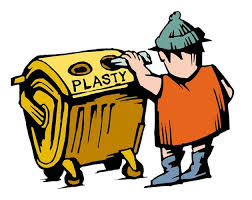 Obec Březnice je zapojena v systému společnosti    			EKO-KOM, která za zajištění využití odpadů    
 z obalů zpětně obci Březnice vyplácí finanční odměnu.  Za první čtvrtletí letošního roku jsme díky     	objemu vytříděných plastů (2,9 t), kovů (8 t)  a skla (5,42 t) obdrželi od firmy EKO-KOM, a.s. částku 20.799,- Kč + částku 8.292,- Kč
 za zajištění míst zpětného odběru           Děkujeme, že třídíte odpad
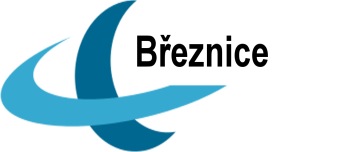 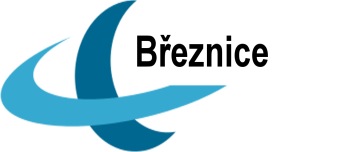 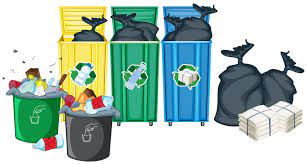 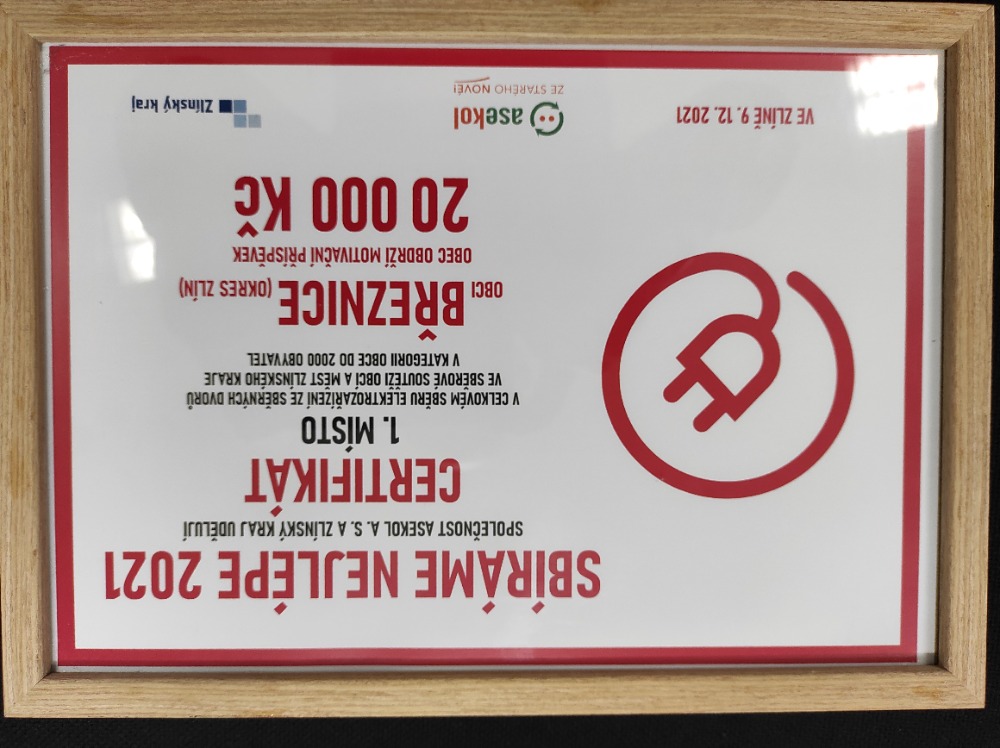 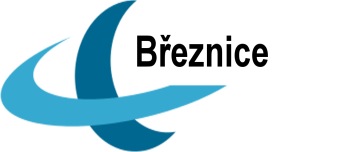 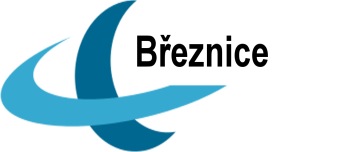 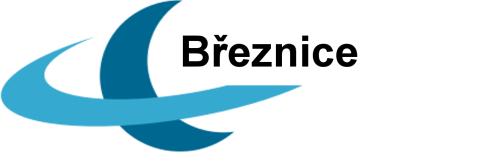 DOPRAVA
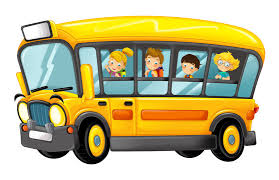 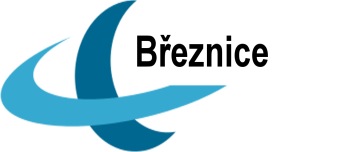 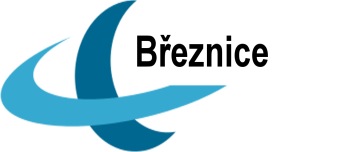 Odjezdy autobusů z horního konce – z točny Březnice do Zlína  
– pondělí – pátek
4:45
 5:09 
 5:55
 7:00
 8.00 
10:00
11:40
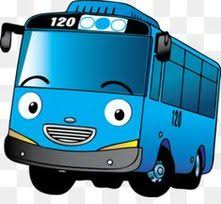 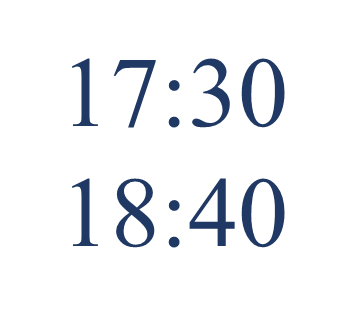 12:55
13:45
14:35
15:20
15:55
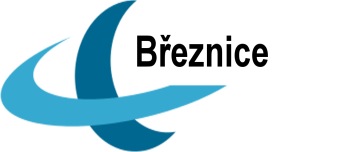 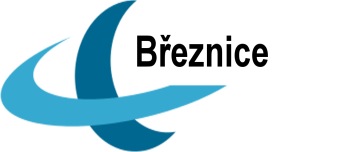 Odjezdy autobusů z dolního konce – do Zlína  
Březnice – Pálenice: pondělí - pátek
4:41
 5:06
 5:35
 5:50
 5:56
 6:00
 6:15
6:52
 6:55
 7:09
 7:14
 7:28
 7:57
 8:36
8:42
 9:43 
10:44
11:02
11:58
13:06
13:13
13:18 
 13:54
 14:40
 14:50
 14:52
 15:05
 15:25
15:25 
 15:50
 16:17
 16:25
 16:57
 17:49
 17:52
19:06
 19:24
 20:04
 20:24
 21:34
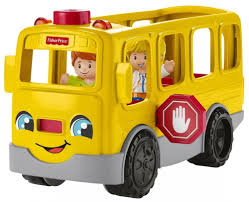 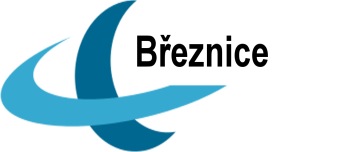 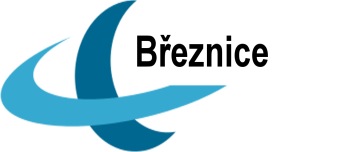 Odjezdy autobusů z dolního konce – do Zlína  
Březnice – Pálenice: sobota
12:09
   13:48
  15:40
  16:06
  16:57
  19:17
5:14
  6:28
  7:16
  7:58
  8:59
11:02
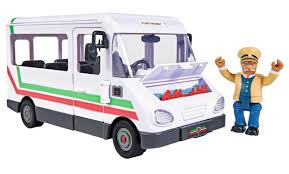 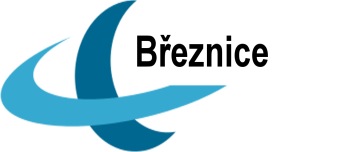 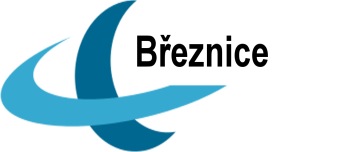 Odjezdy autobusů z dolního konce – do Zlína  
Březnice – Pálenice: neděle
13:48
  15:40
  16:57
  19:17
  19:48
5:14
  7:16
  7:58
  8:59
12:09
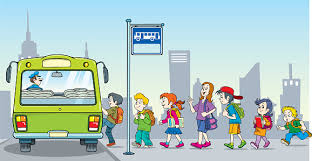 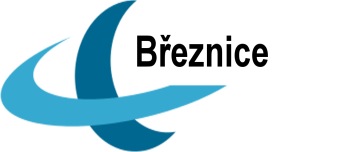 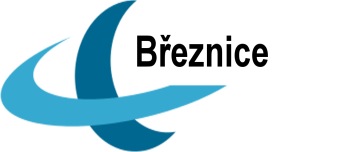 Odjezdy autobusů z dolního konce – do Zlína  
Březnice – Kovárna: pondělí - pátek
4:42
 4:44
 4:54
 5:08
 5:37
 5:52
 5:58
 6:01
 6:17
6:27 
 6:42
 6:54
 6:57
 7:09
 7:10 
 7:16
 7:30
 7:34
7:59
 8:38
 8:44
 9:07
 9:45 
10:46
11:04
11:07
11:52
12:00
 13:08
 13:15   
 13:20 
 13:55
 14:09
 14:42
 14:51
 14:54
15:07
 15:26   
 15:27 
 15:35
 15:52
 16:18
 16:26
 16:59
 17:02
17:51
 17:54   
 18:45 
 19:07
 19:26
 19:35
 20:06
 20:26
 21:19
21:35
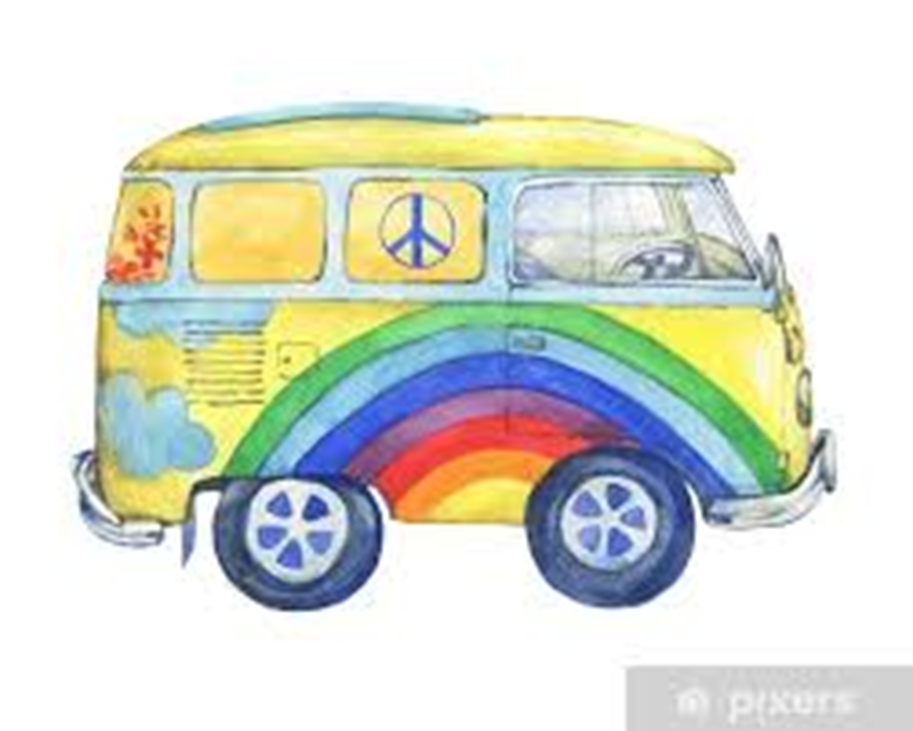 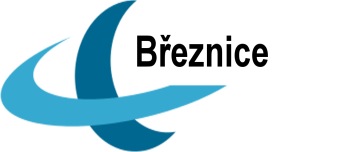 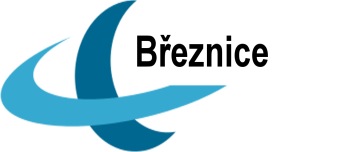 Odjezdy autobusů z dolního konce – do Zlína  
Březnice – Kovárna: sobota
11:04
  12:11
  13:16
  13:50
  15:42
  15:52
16:07
  16:59
  17:08
  19:19
  19:35
5:16
  6:30
  6:40
  7:18
  8:00
  9:01
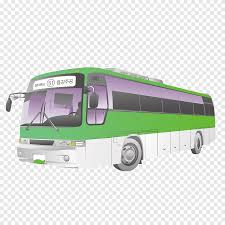 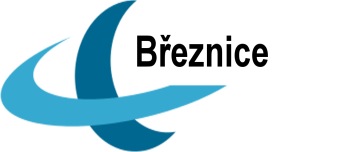 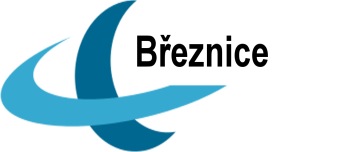 Odjezdy autobusů z dolního konce – do Zlína  
Březnice – Kovárna: neděle
9:57
  12:11
  13:16
  13:50
  15:42
  15:52
16:59
  17:08
  17:56
  19:19
  19:35
  19:50
5:16
  6:40
  7:18
  8:00
  9:01
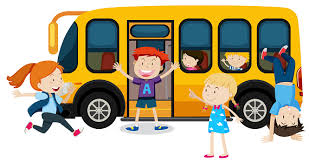 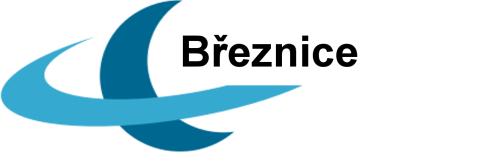 Fotogalerie
Stavba hliněného domečku na zahradě MŠ
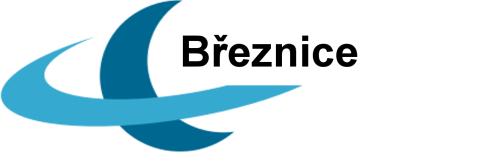 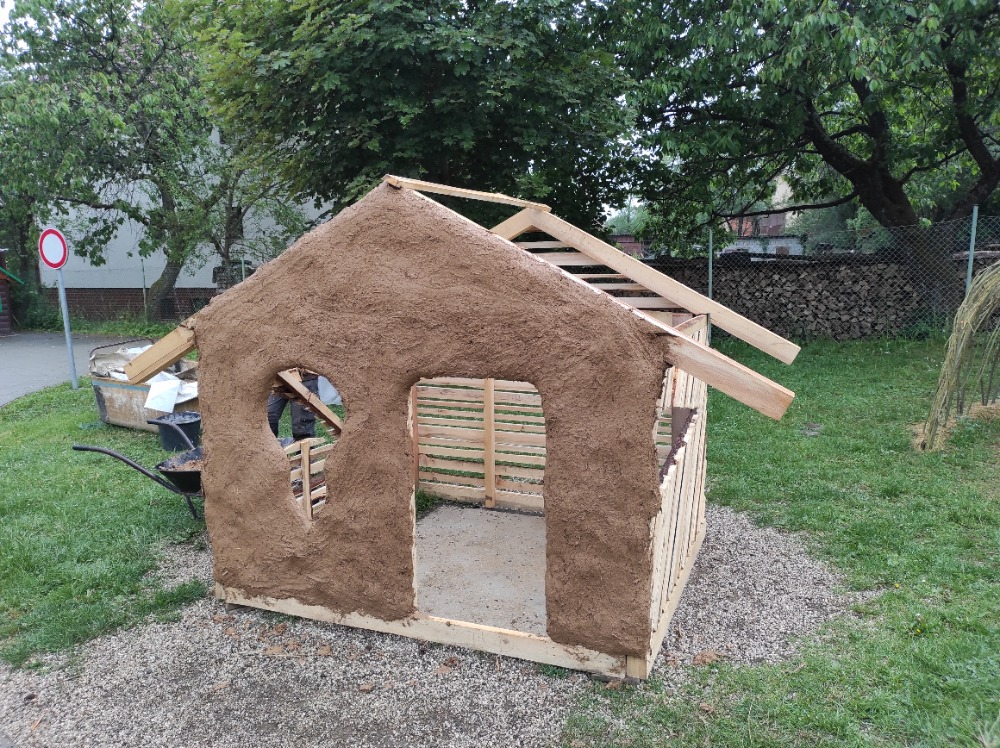 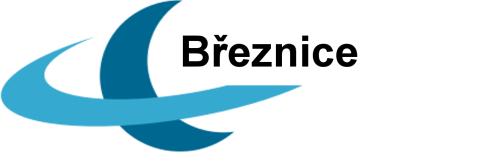 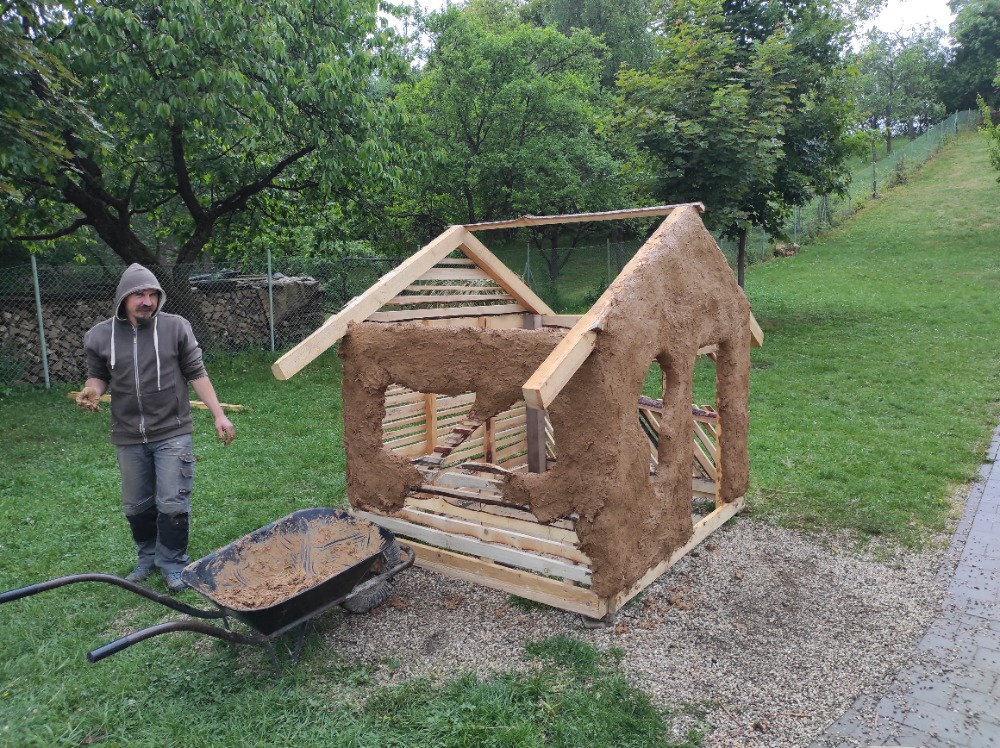 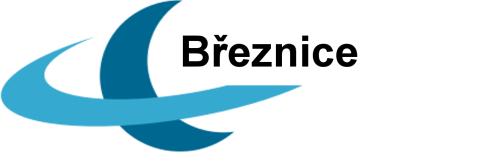 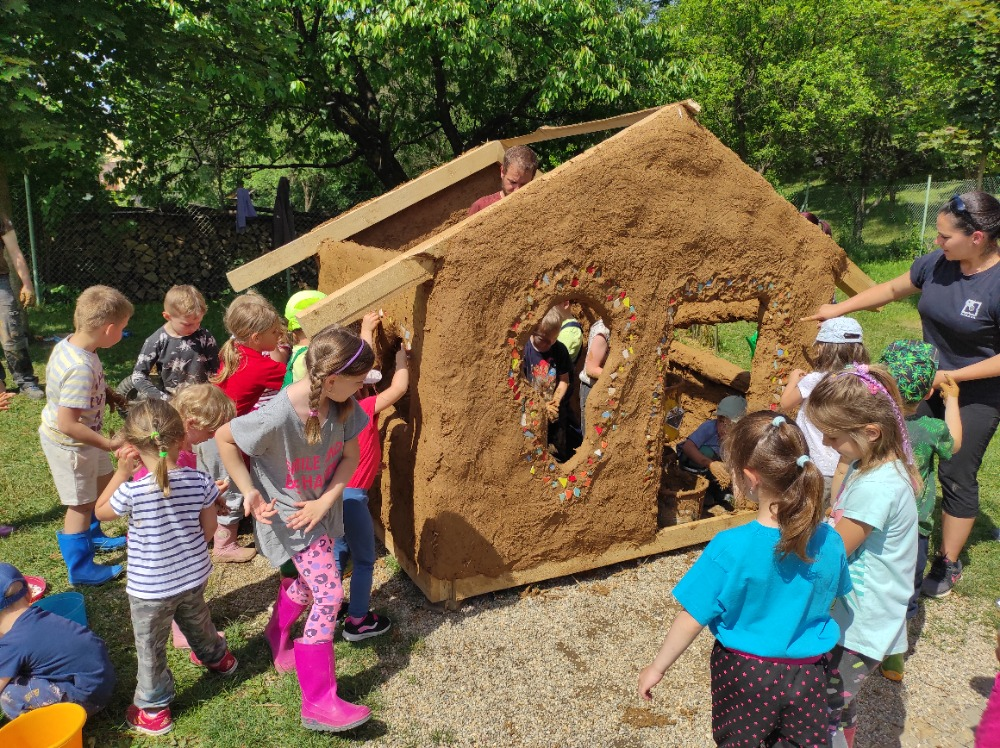 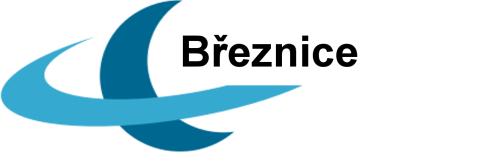 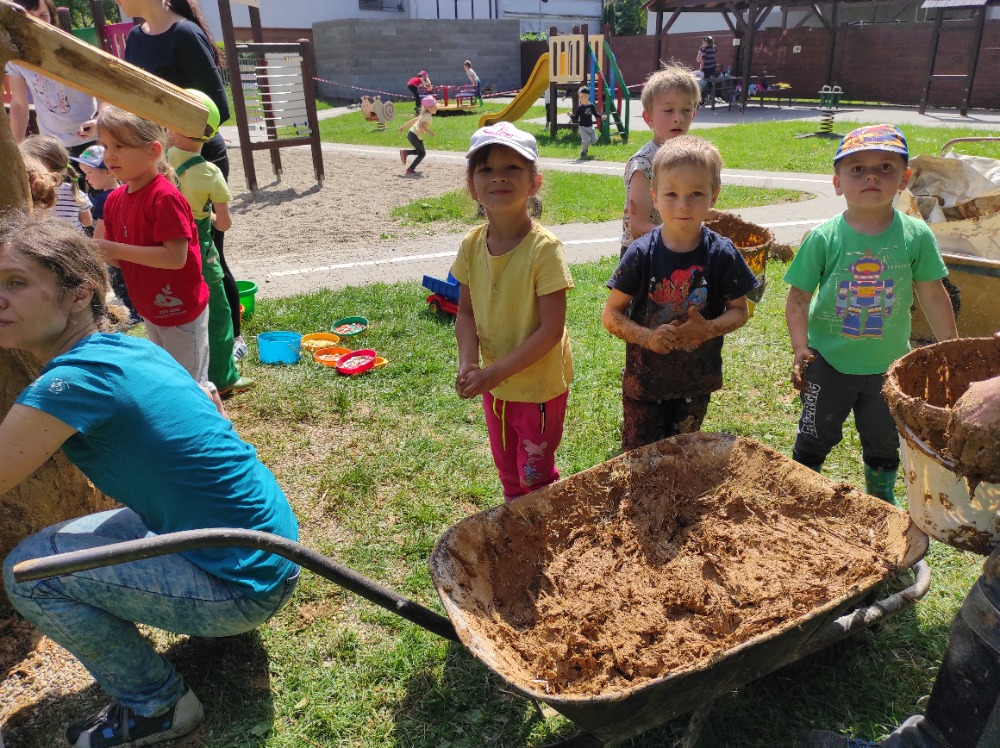 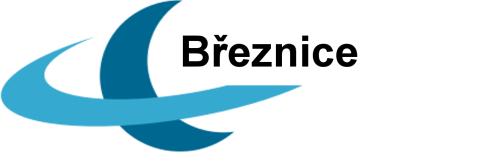 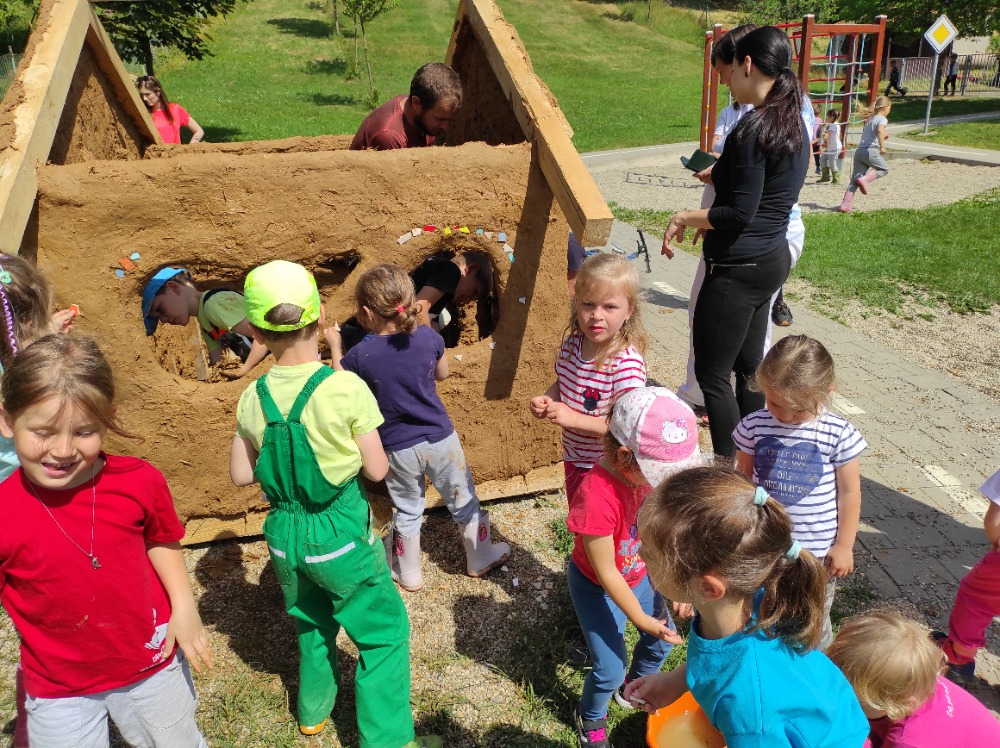 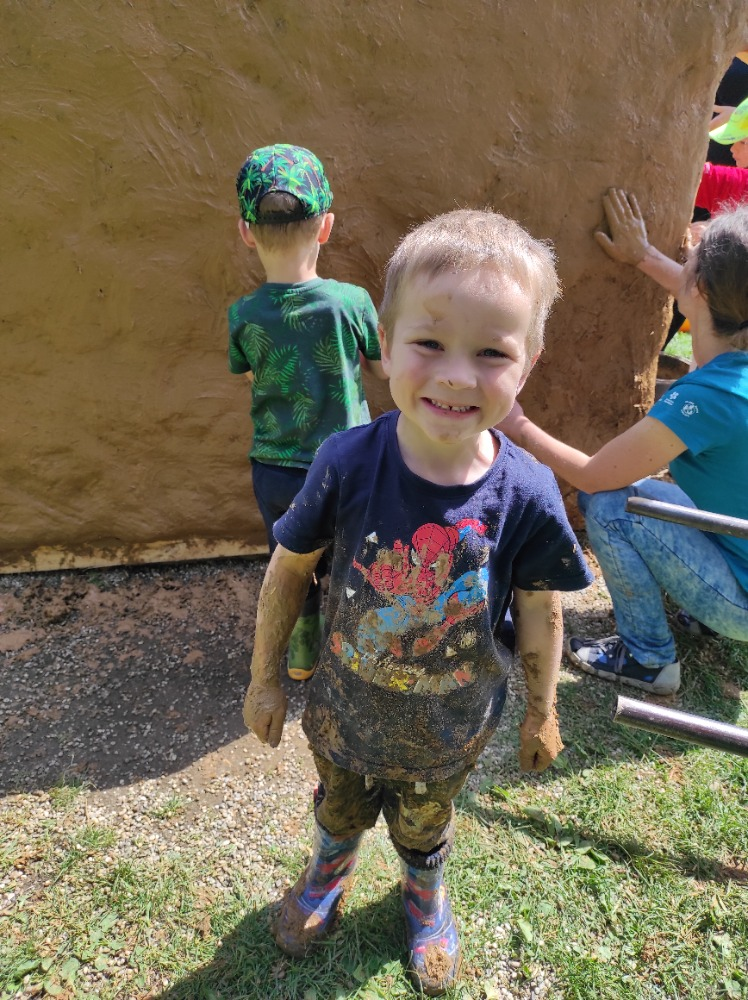 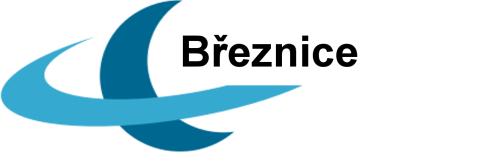 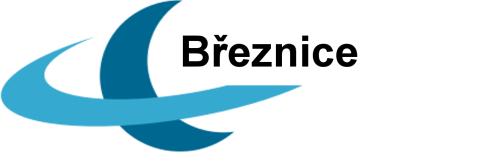 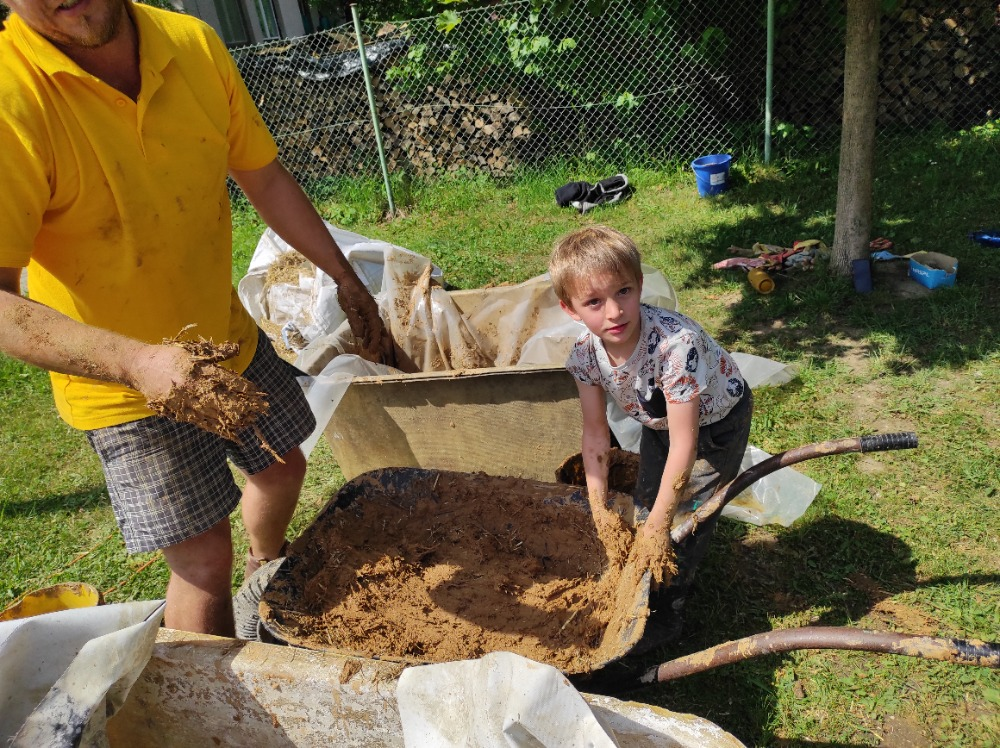 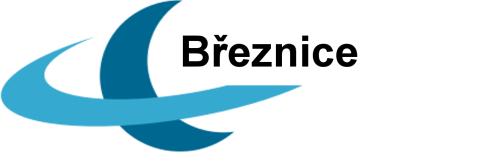 Fotogalerie
Nácvik SDH Březnice 
na hasičskou soutěž
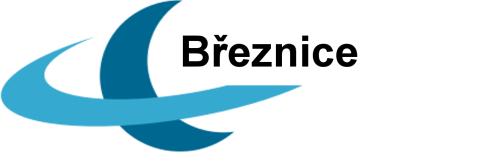 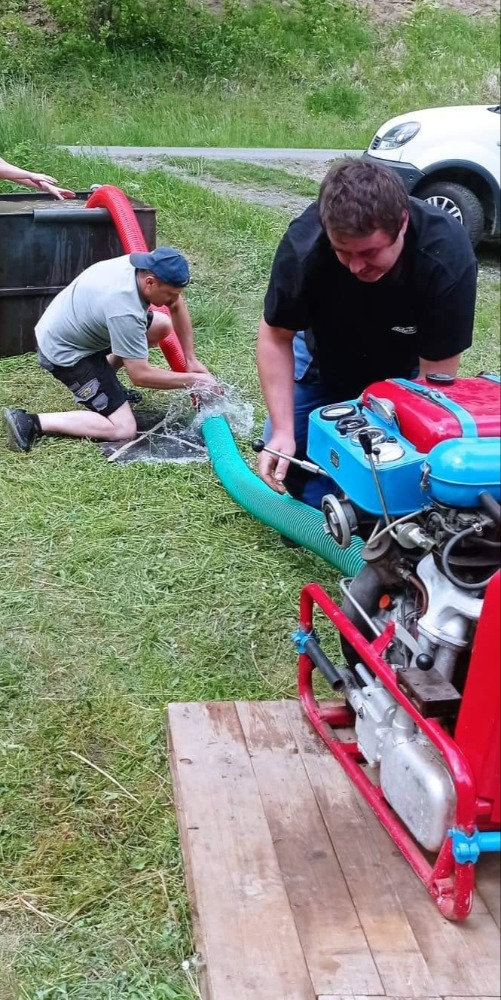 Nácvik SDH Březnice na hasičskou soutěž, která se koná 04.06.2022 
ve 14:00 
v Šarovech
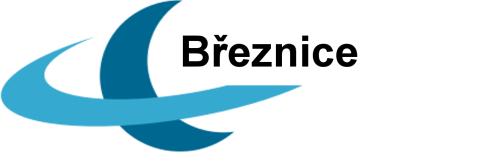 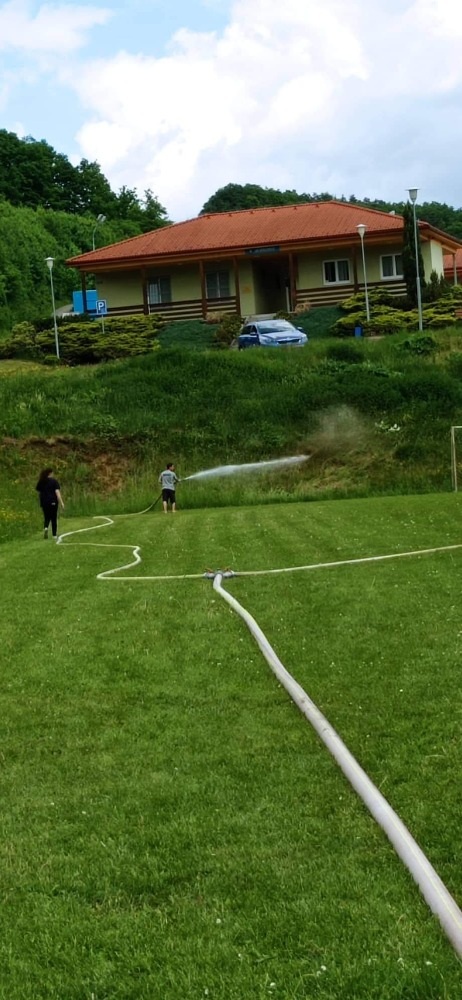 Nácvik SDH Březnice na hasičskou soutěž, která se koná 04.06.2022 
ve 14:00 
v Šarovech
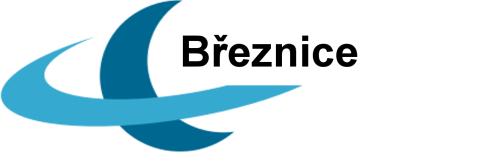 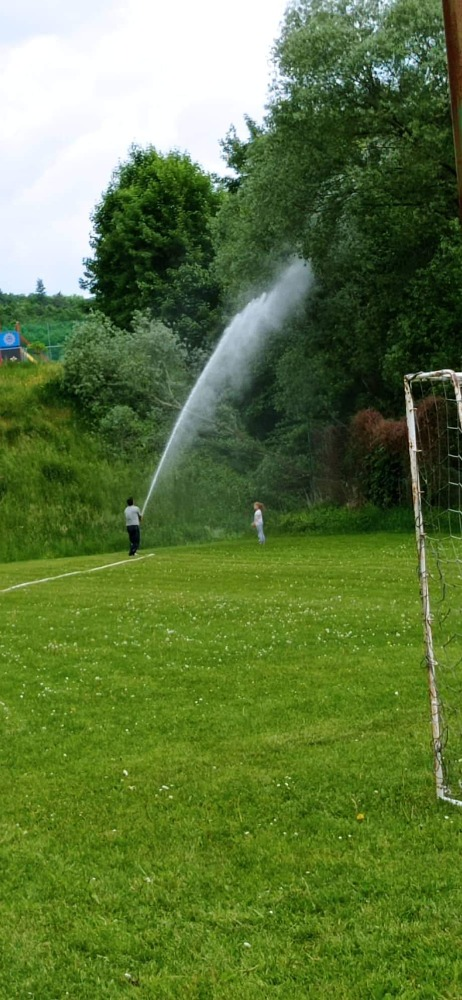 Nácvik SDH Březnice na hasičskou soutěž, která se koná 04.06.2022 
ve 14:00 
v Šarovech
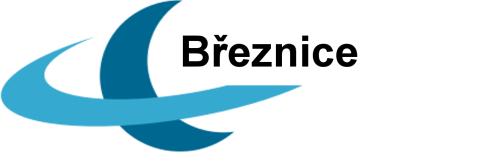 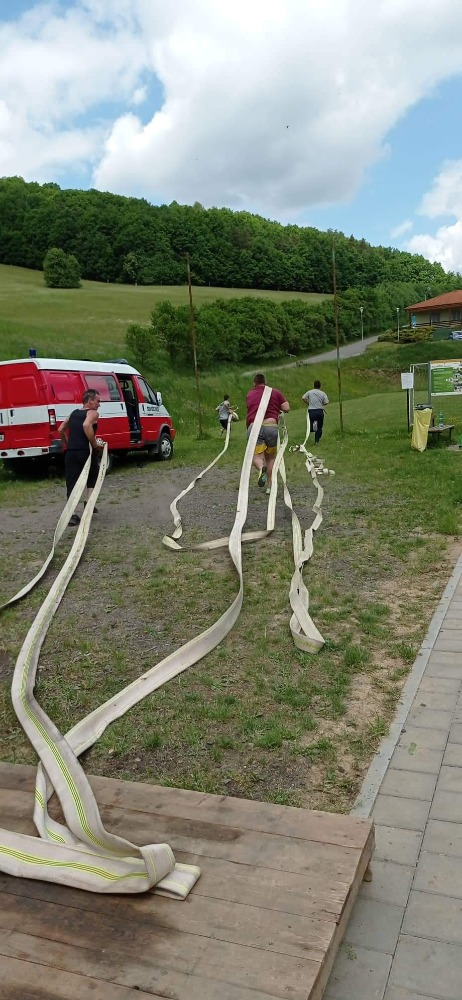 Nácvik SDH Březnice na hasičskou soutěž, která se koná 04.06.2022 
ve 14:00 
v Šarovech
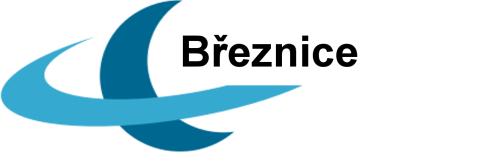 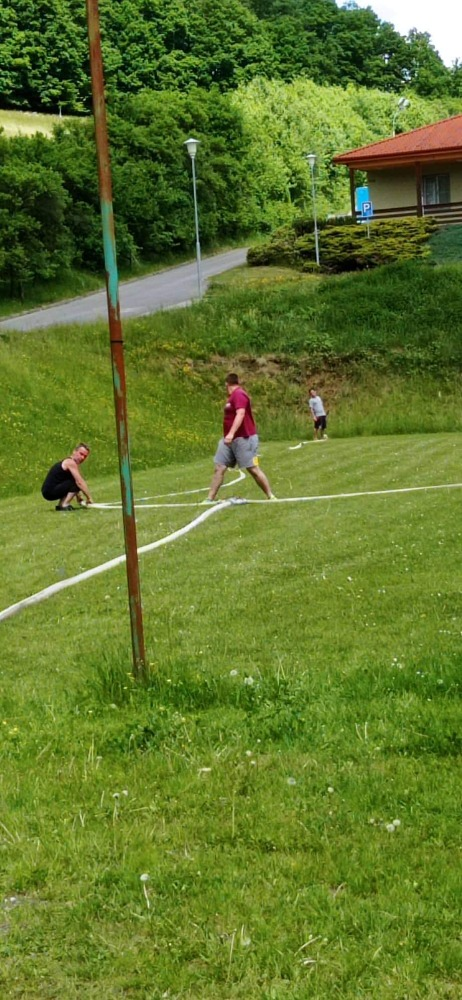 Nácvik SDH Březnice na hasičskou soutěž, která se koná 04.06.2022 
ve 14:00 
v Šarovech
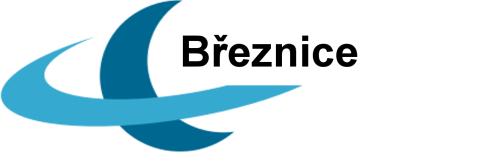 Fotogalerie
TJ SOKOL Březnice
Přebor župy Komenského 
ve stolním tenisu
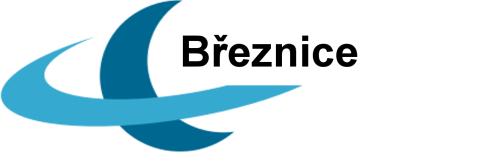 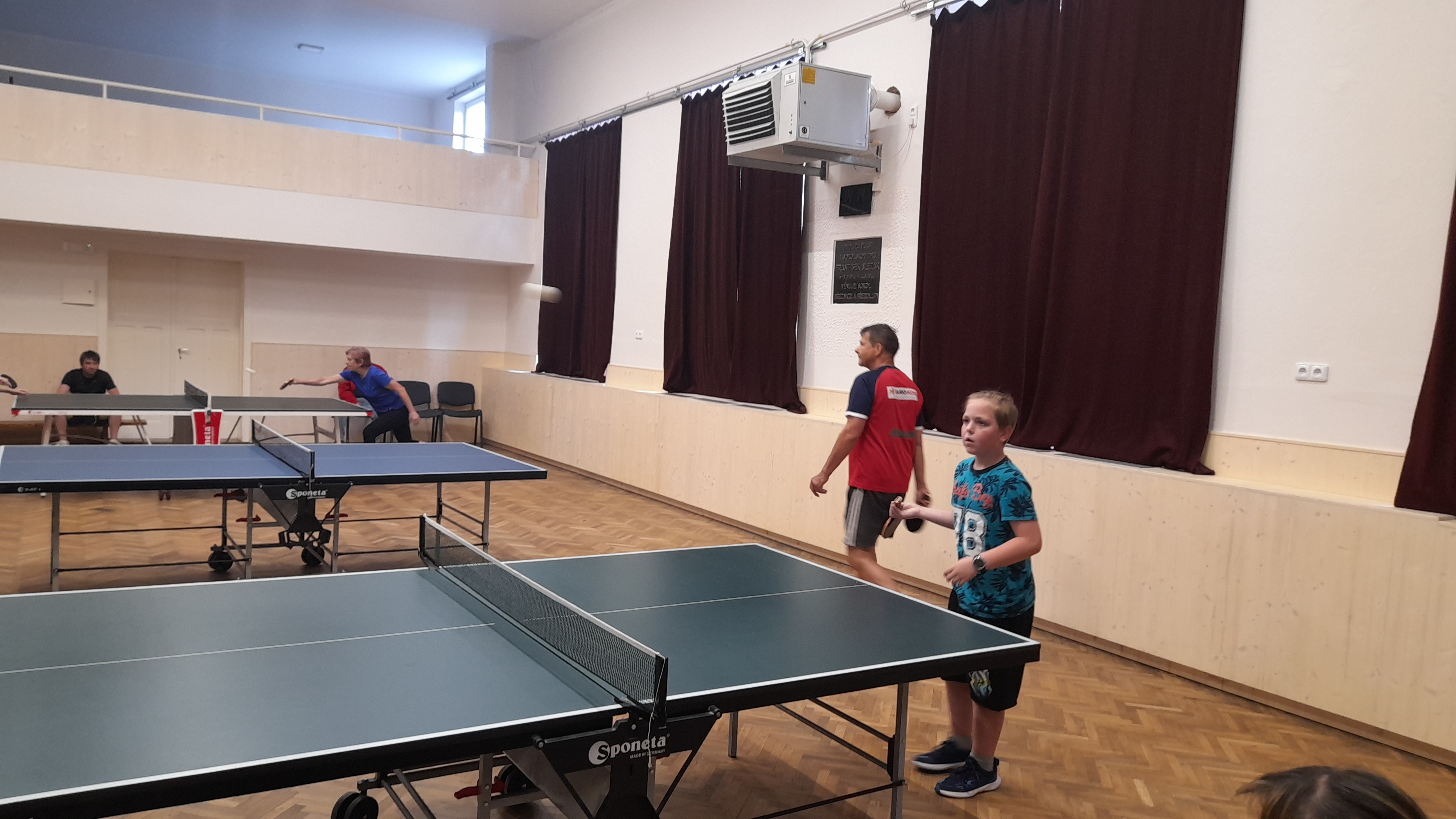 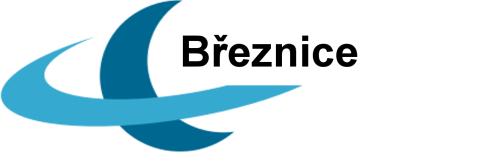 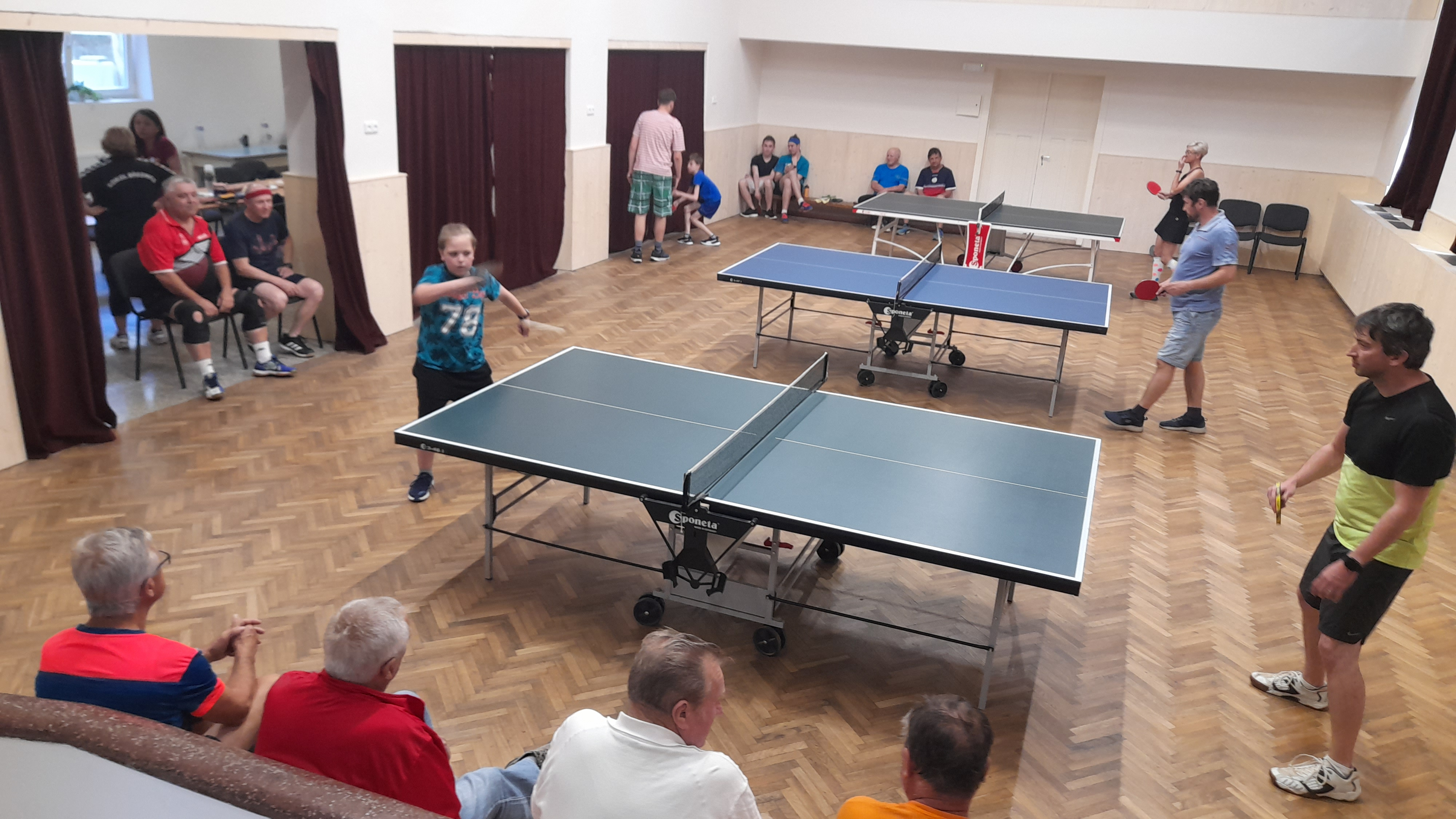 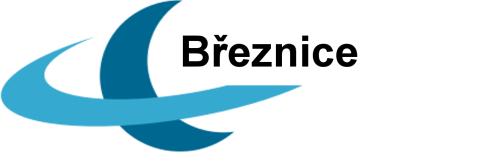 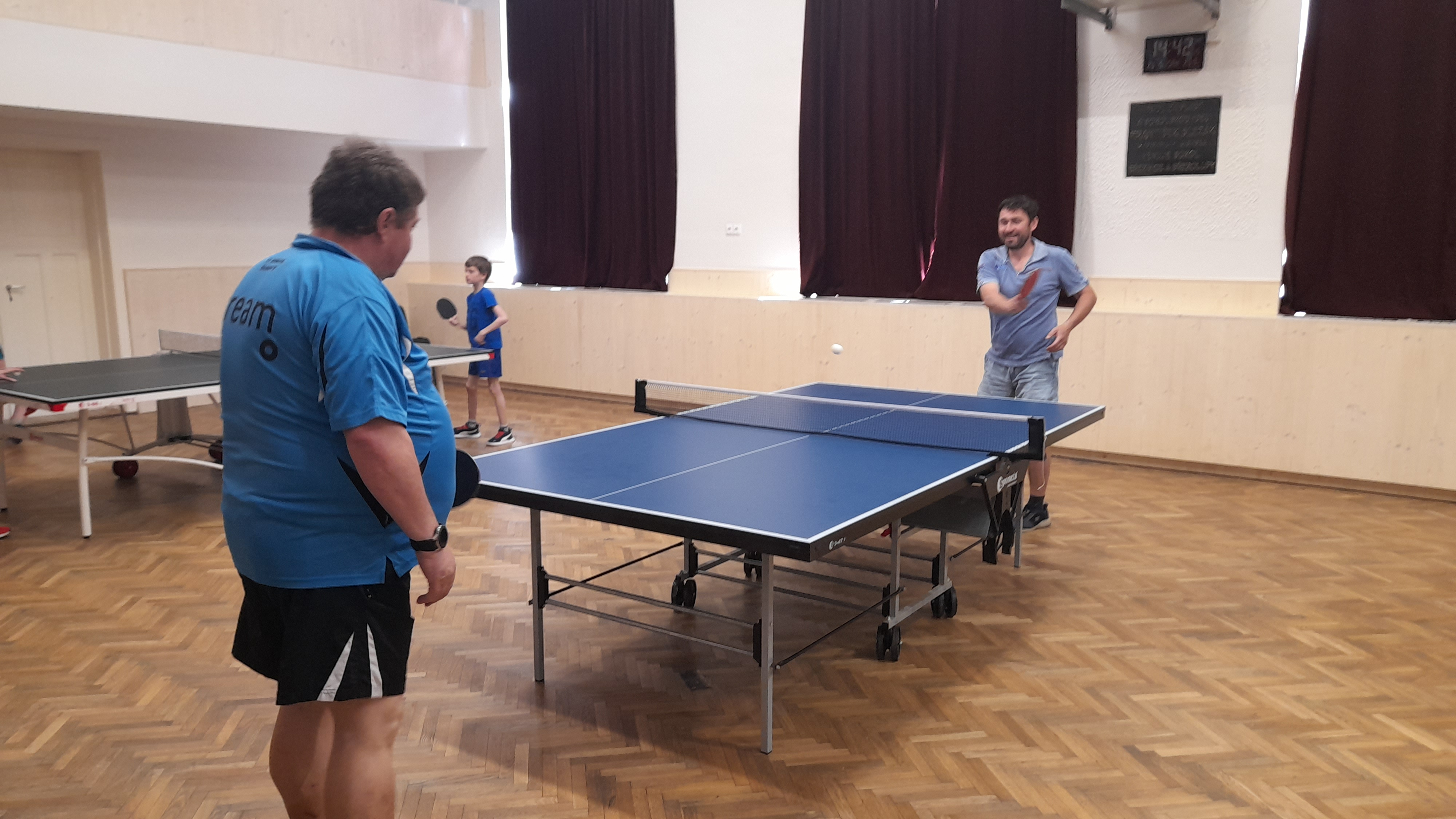 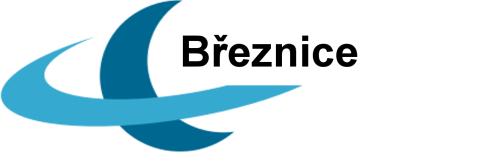 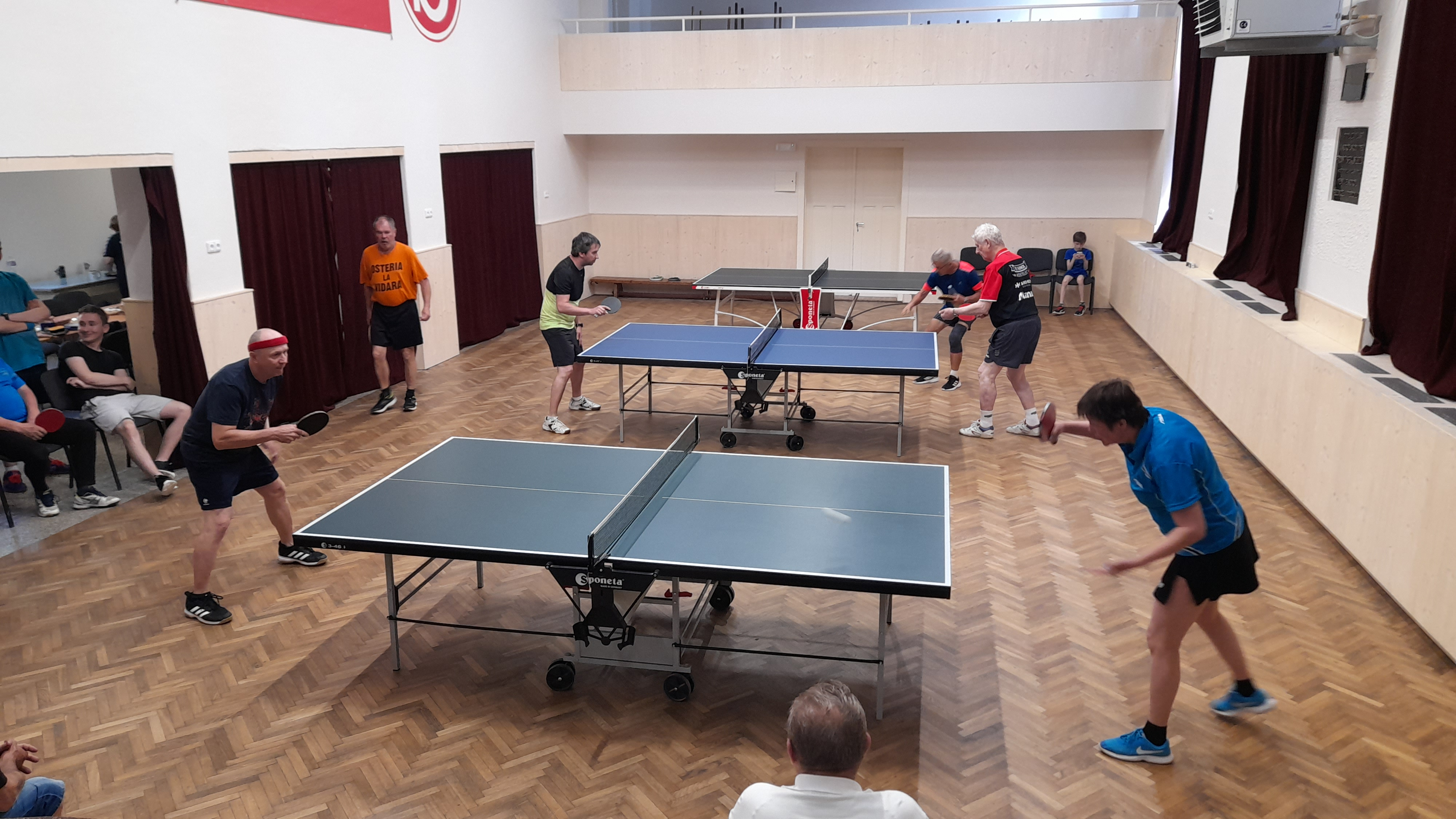 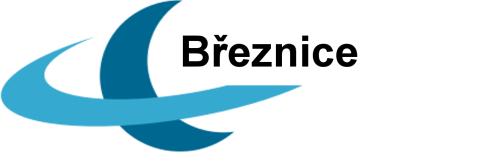 Fotogalerie
Společné focení členů 
TJ SOKOL Březnice
 před budovou sokolovny
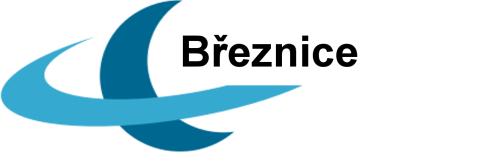 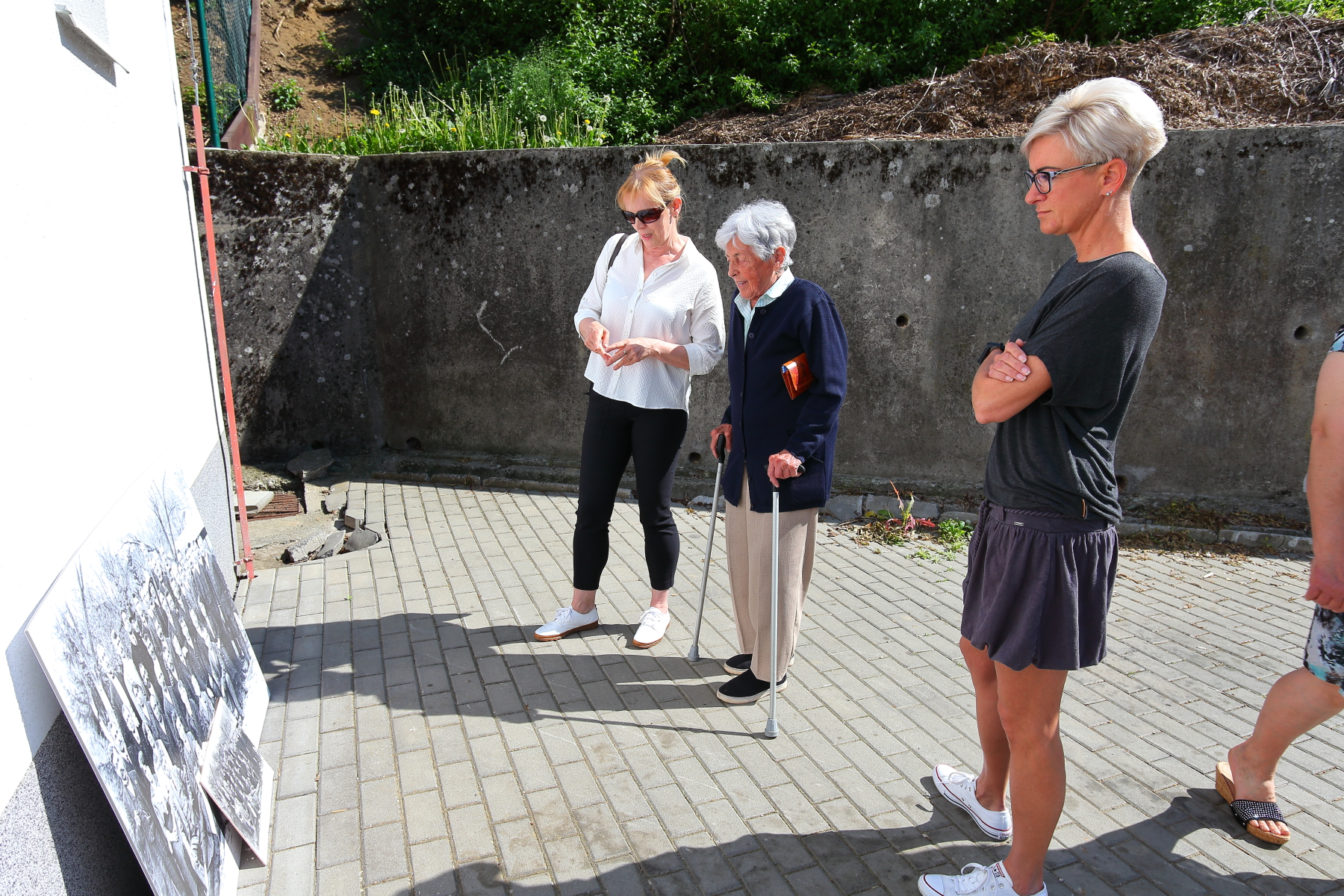 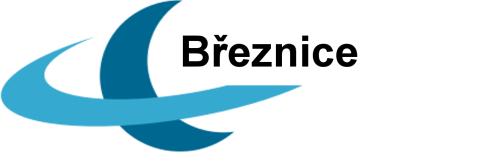 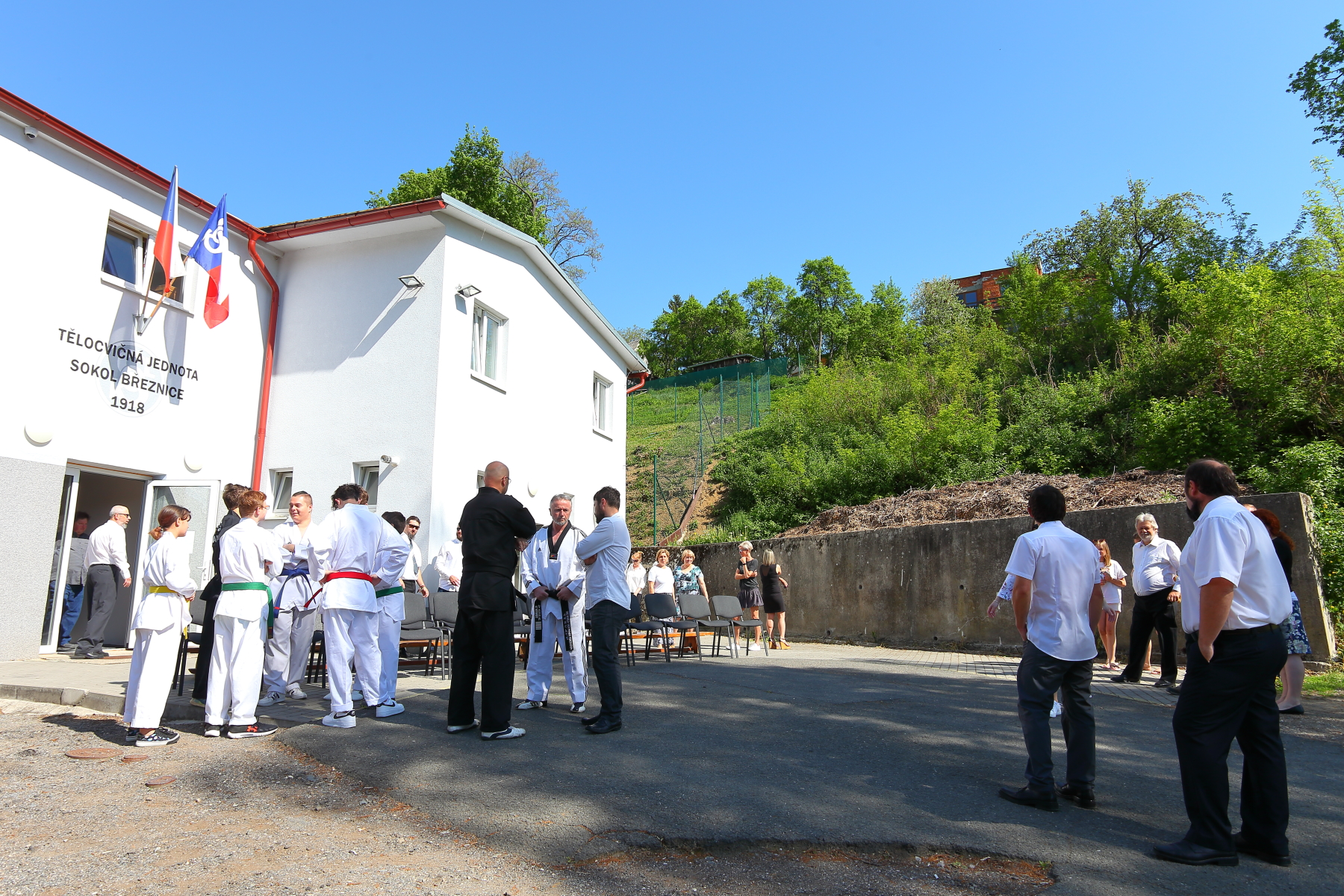 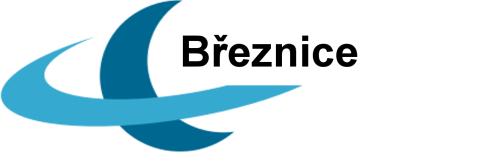 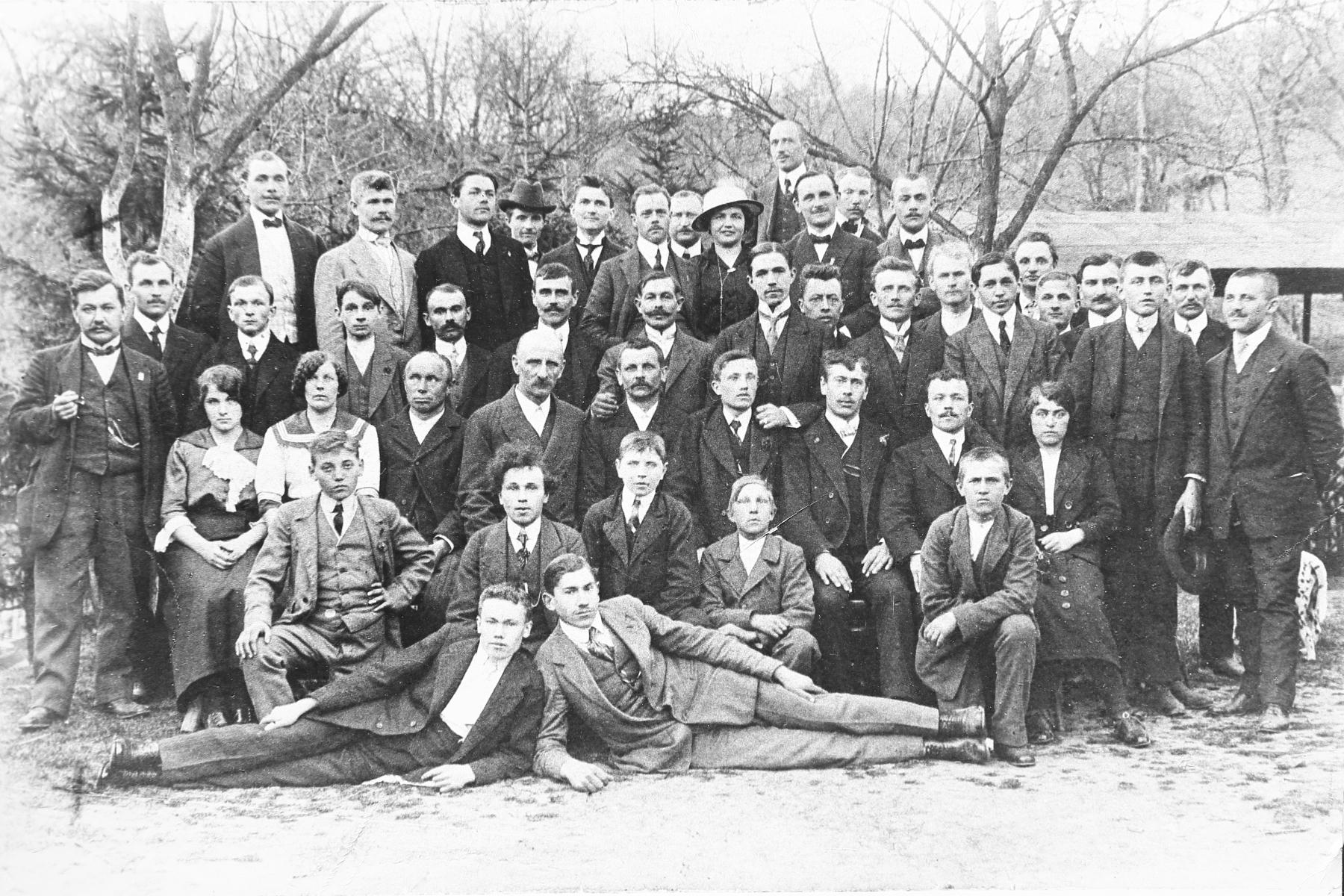 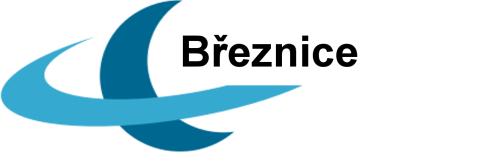 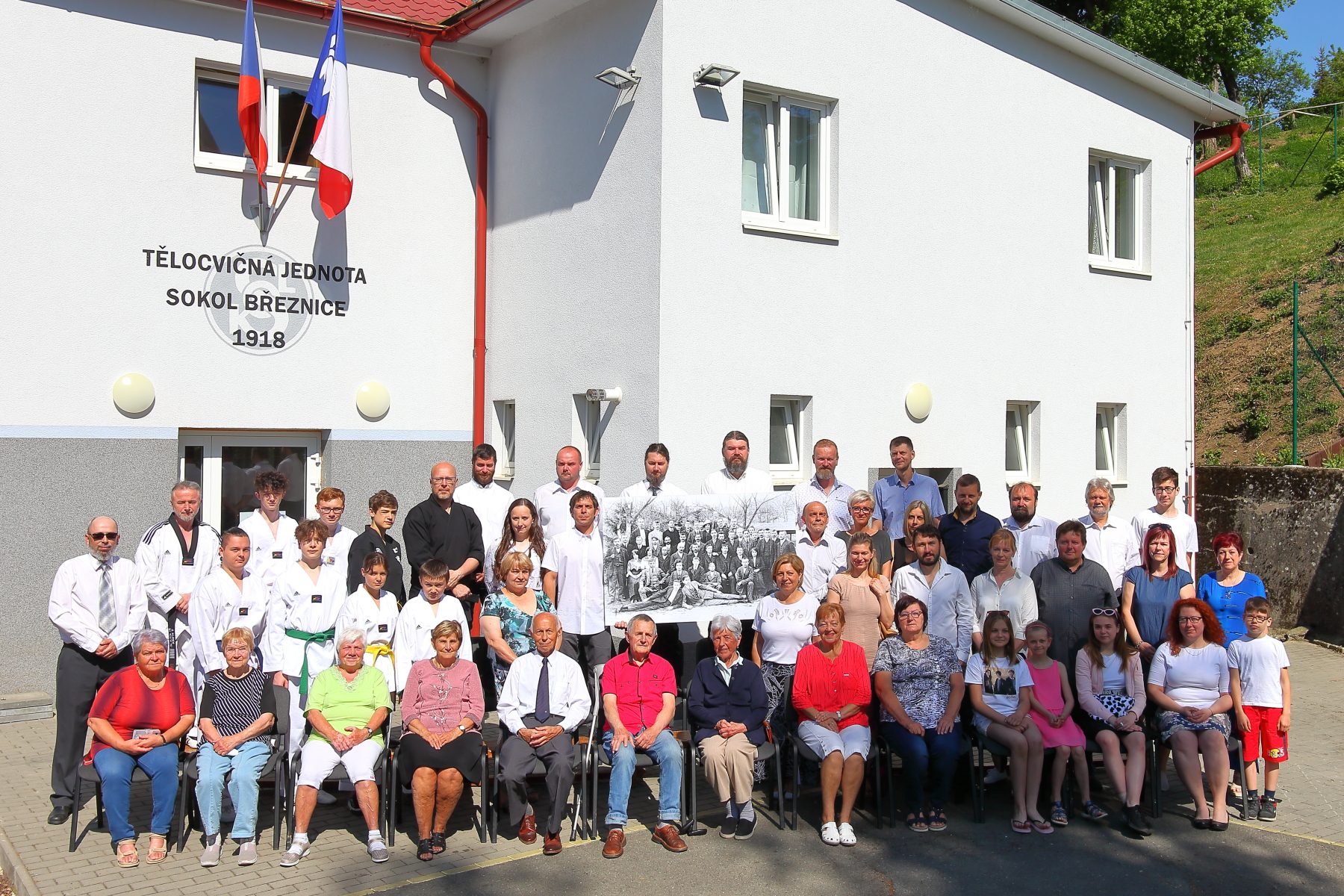